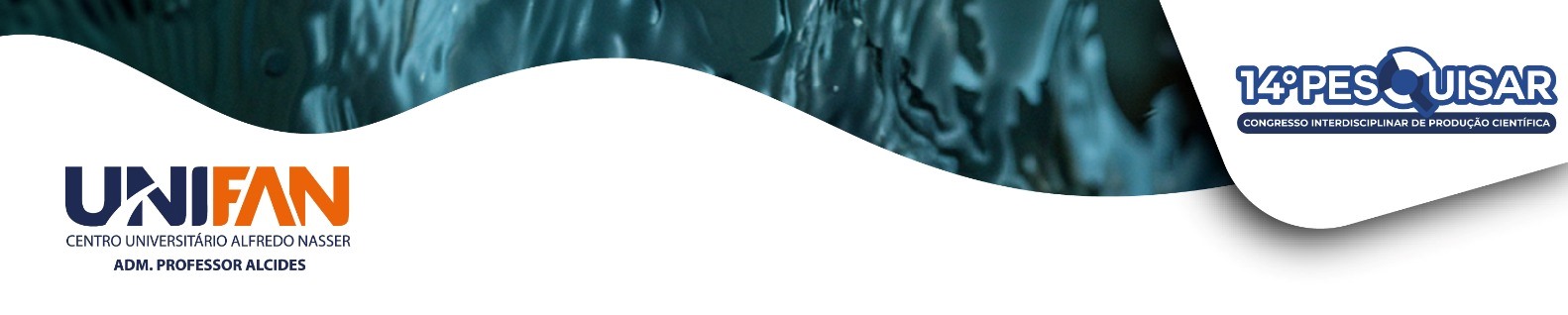 O TÍTULO DO TRABALHO 
[ARIAL, TAMANHO 66,  LETRAS MAIÚSCULAS, EM NEGRITO]
Nome do Autor 1, Nome do Autor 2… [Arial, 32, negrito, itálico e centralizado]
ENDEREÇO ELETRÔNICO [Arial, 32, centralizado]
INSTITUIÇÃO DE ORIGEM [Arial, 32, centralizado]
LINHA DE PESQUISA
INTRODUÇÃO [Arial, fonte  24 - mínimo]
FIGURA 1: Estrutura Organizacional
Esse modelo de pôster descreve o estilo a ser usado no 13º Pesquisar. A fonte a ser utilizada deve ser Arial. Aconselhamos fonte com tamanho mínimo 28. 
	Deve-se deixar um recuo em cada parágrafo, a critério do autor. O texto deve ser digitado com entre linhas simples e justificado. O título do trabalho deve estar em caixa alta, centralizado, fonte Arial, tamanho 66 em negrito. O espaço disponível para o título deverá ser mantido.
	A caixa de texto do título do trabalho, bem como dos autores devem ser colocadas de forma que fiquem centralizadas no Pôster. O título e o nome dos autores deverão ser idênticos ao do resumo submetido.
O nome do(s) autor(es) deve(m) estar centralizado(s), com fonte Arial, tamanho 32, negrito e itálico. Para mais de um autor, os nomes deverão estar dispostos na mesma linha e separados por vírgulas. 
Não será permitido apresentação por terceiros (não autores). 
 Apresente neste tópico da introdução o tema, a justificativa, a problemática e os objetivos.
FONTE: FERREIRA, 1972, p.32.
REFENCIAL TEÓRICO  [Arial, fonte  24 - mínimo]
CONSIDERAÇÕES FINAIS [Arial, fonte 24]
Neste item deve constar o debate teórico, com citações que embasem o tema principal.
Pontuar as informações e as análises mais significativas da pesquisa, bem como as possíveis contribuições práticas do conhecimento produzido e outras questões a serem investigadas. 
Pode-se, também, apontar possíveis contribuições do conhecimento produzido, bem como futuros desdobramentos da investigação.
METODOLOGIA [Arial, fonte 24]
Aqui no tópico da Metodologia deve-se priorizar a descrição dos tipos de pesquisa, dos métodos, dos procedimentos de coleta e de tratamento dos dados e da escolha da amostra ou população que foram utilizados na pesquisa.
Lembre-se que a fonte a ser utilizada deve ser Arial, com tamanho mínimo 28.
REFERÊNCIAS [Arial, fonte 24]
RESULTADOS E DISCUSSÃO
As referências devem ser feitas respeitando-se as normas definidas pela NBR 6023/2018 da Associação Brasileira de Normas Técnicas - ABNT. Somente deverão ser apresentadas as referências dos autores/obras citadas no e-pôster.
Esse item é destinado à comunicação da apresentação e da interpretação dos dados coletados, tratados e analisados no desenvolvimento da pesquisa, tornando explícitos os resultados do estudo. 
Pode conter, além do texto, ilustrações, tabelas, gráficos, figuras, cartogramas, em conformidade com a pesquisa realizada.
Utilize fonte Arial, com tamanho mínimo 28.
AGRADECIMENTOS/FINANCIAMENTOS
Item não obrigatório